Dr Tommy Lynch
Mb Bch BAO MICGP
Clinical imaging in  a general practice setting
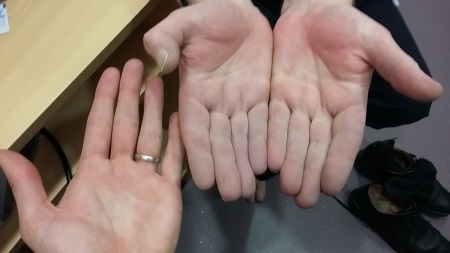 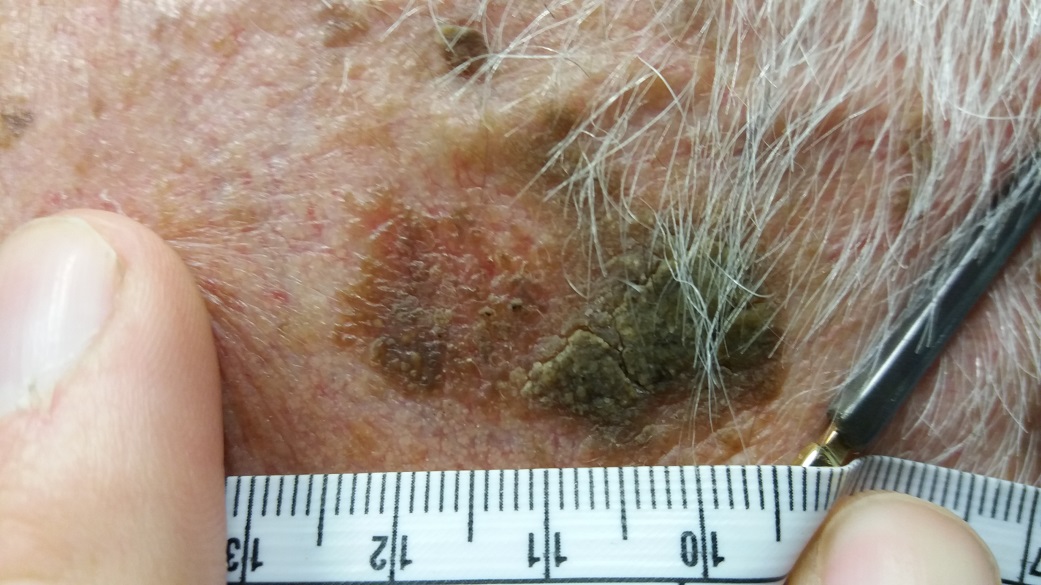 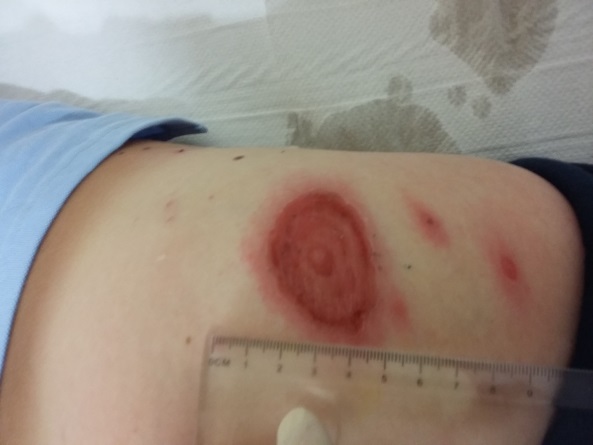 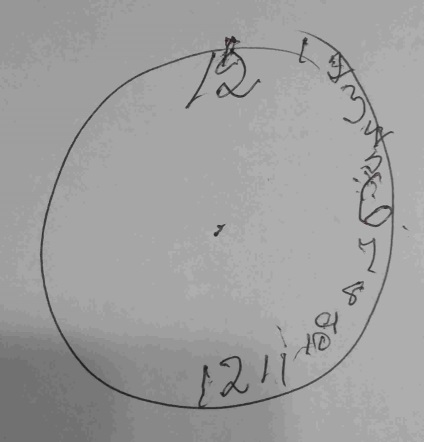 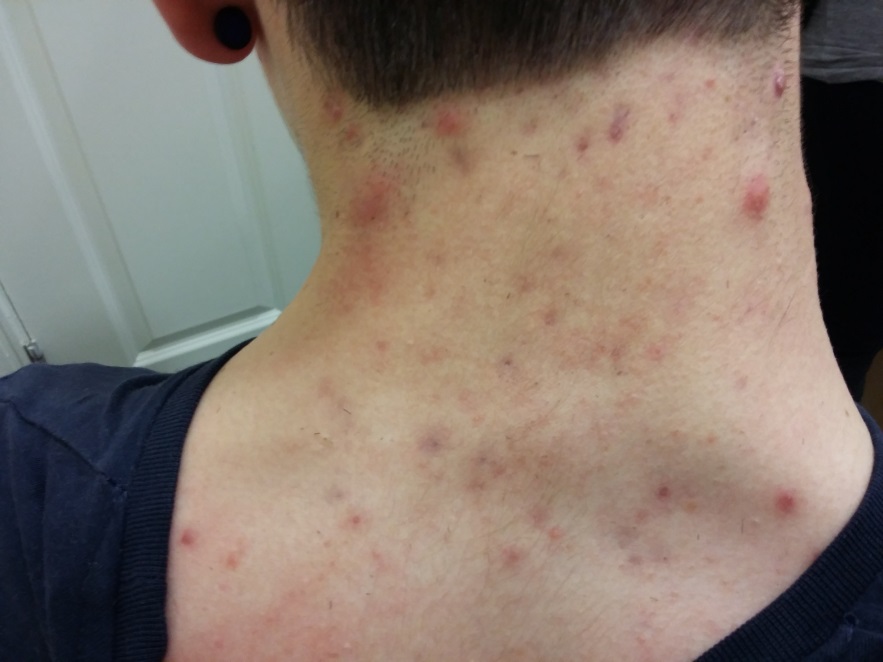 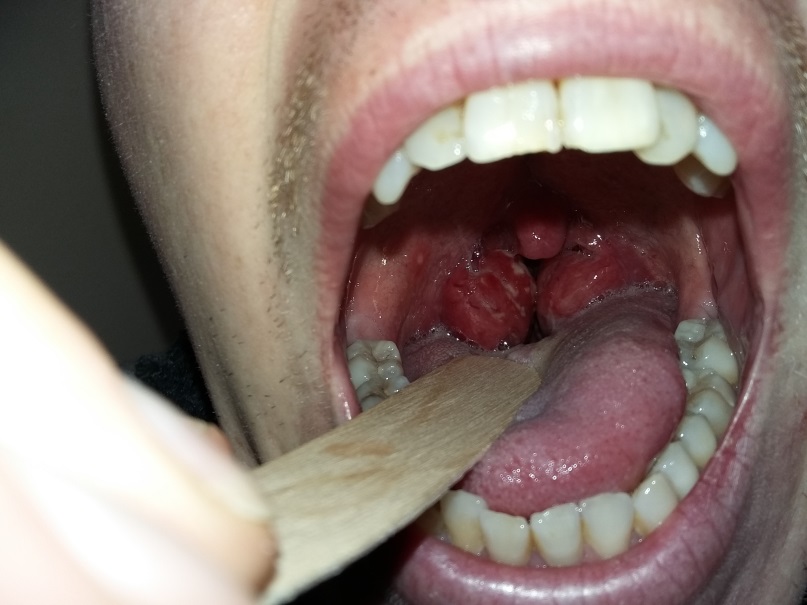 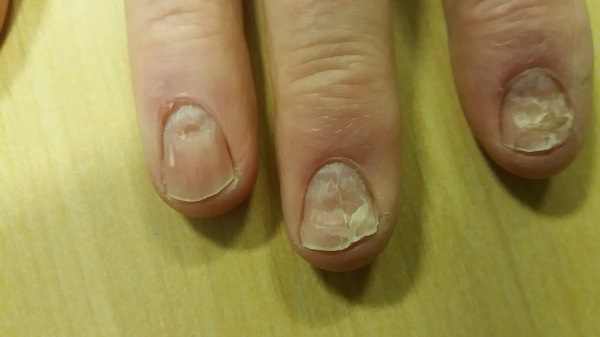 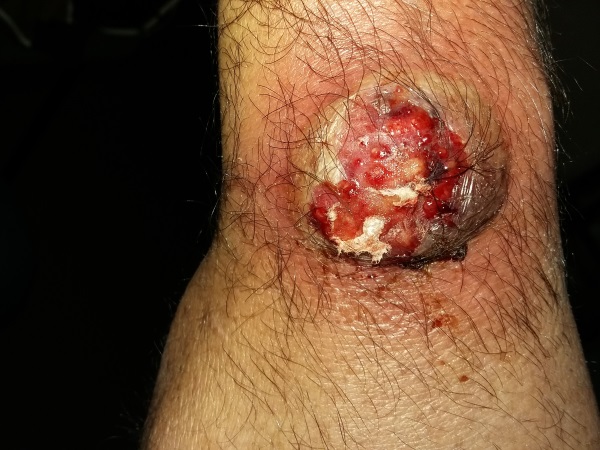 Photography and me
Issues became clear
Trying to innovate
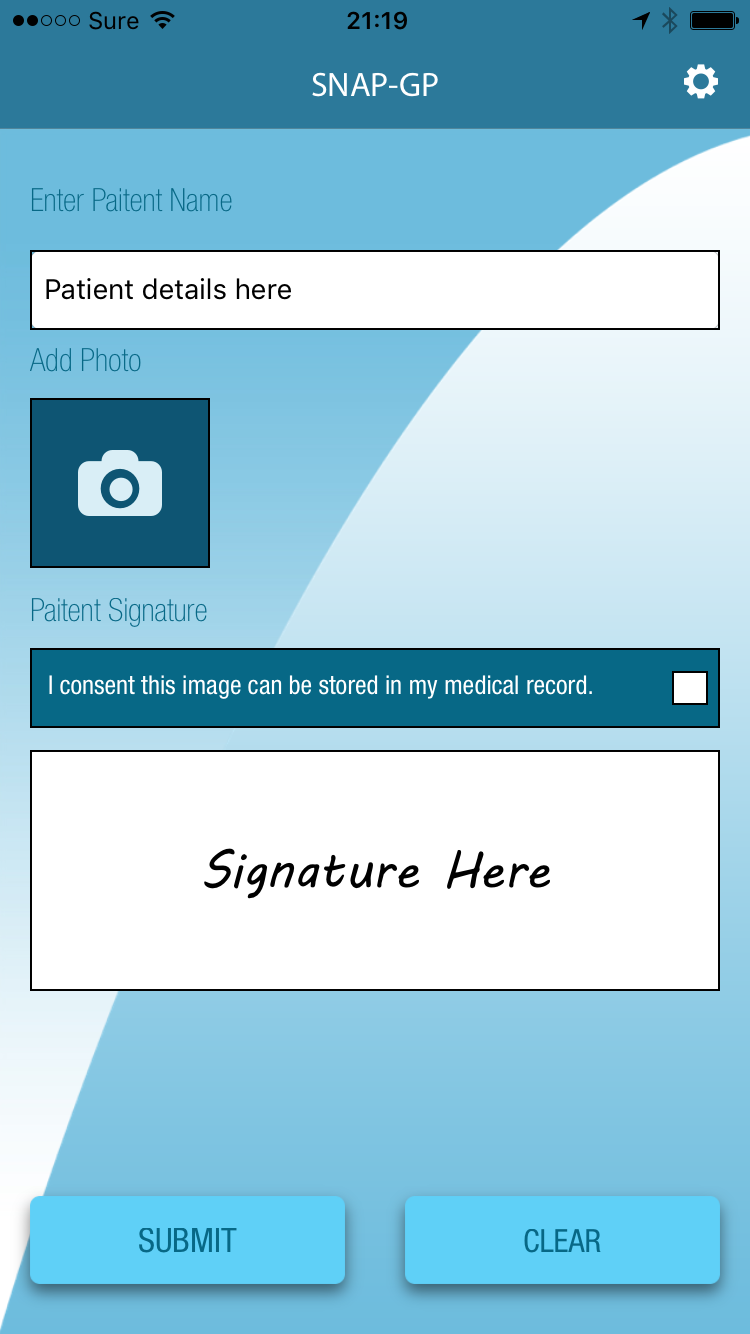 What does Snap GP do
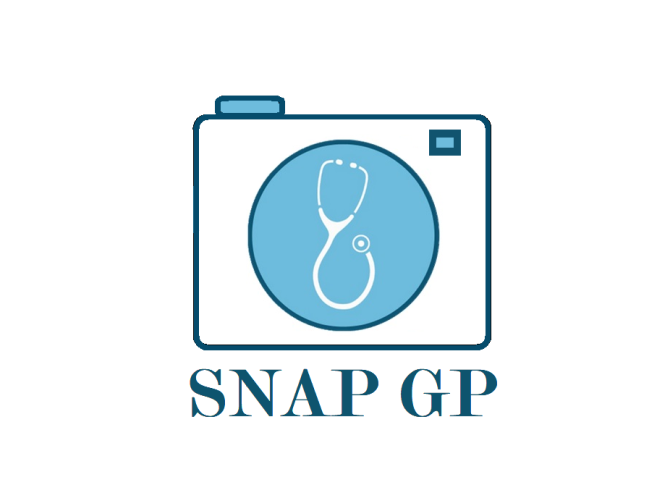 What next?
Continue testing Snap GP app 

Videos for GPs “how to upload the image from folder to patient consultation note” for both socrates and healthone

Look for feedback from GPs to improve
Thank you